ADHD: Medication Management
Jennifer McWilliams, MD
March 24, 2022
Disclosures
None
Objectives
Review common medication strategies for treating ADHD

Discuss frequent clinical challenges of medication, including side effects and incomplete responses to medication

Gain knowledge of new medications available
Treatment
Pharmacotherapy 

Behavioral interventions
[Speaker Notes: MTA Study: Nearly 600 kids ages 7-9yo, 4 study arms = algorithmic meds, psychosocial treatment, meds+psychosocial, and community tx.  Kids in standardized med arm and combo arm did better on scores of ADHD sx.  Kids in psychosocial arm did as well as community kids in regards to ADHD sx.  Psychosocial interventions helped with co-morbidities such as anxiety). Benefits maintained at 14-month follow up.]
Treatment Research - MTA
MTA - Multimodal Treatment Study of Children with ADHD
597 kids (7-9.9yo) at 6 sites with limited exclusion criteria 
Four treatment arms
- Medication		- Psychosocial 	
- Combination		- Community
[Speaker Notes: MTA Study: Nearly 600 kids ages 7-9yo, 4 study arms = algorithmic meds, psychosocial treatment, meds+psychosocial, and community tx.  Kids in standardized med arm and combo arm did better on scores of ADHD sx.  Kids in psychosocial arm did as well as community kids in regards to ADHD sx.  Psychosocial interventions helped with co-morbidities such as anxiety). Benefits maintained at 14-month follow up.]
Treatment Research - MTA
At 14mos, pts on MTA med algorithm (either alone or in combo) had superior response for ADHD symptoms
Pts receiving combo treatment had superior response for some non-ADHD symptoms
Kids tolerated meds well
[Speaker Notes: MTA Study: Nearly 600 kids ages 7-9yo, 4 study arms = algorithmic meds, psychosocial treatment, meds+psychosocial, and community tx.  Kids in standardized med arm and combo arm did better on scores of ADHD sx.  Kids in psychosocial arm did as well as community kids in regards to ADHD sx.  Psychosocial interventions helped with co-morbidities such as anxiety). Benefits maintained at 14-month follow up.]
Treatment Research - PATS
PATS - Preschool ADHD Treatment Study
3-5yo at 6 sites treated with methylphenidate
8 phases
Enrollment/Screening (303 kids)
10 wk parent management training course (279 kids)
Baseline assessment (261 kids)
1 wk open-label safety lead in (183 kids)
5 wk double-blind, placebo-controlled crossover titration study (165 kids)
4 wk randomized, double-blind parallel phase (114 kids)
10 mos open label maintenance trial (140 kids)
6 wk randomized, double-blind, placebo discontinuation (29 kids)
[Speaker Notes: Difficult age group to dx with ADHD due to diff social situations and demands outside of school setting
Parent management component used to screen out behavioral d/o due to “problematic parent-child interactions”
Open label safety lead in used to make sure kids could tolerate med doses to be used in double blind phase, started at 1.25mg BID and increased to 7.5mg TID
DB, PC, CTS - kids randomly assigned to 1 of 5 titration schedules, starting at MPH 1.25, 2.5, 5, 7.5mg or placebo TID and rotating through doses, with ratings collected for each week that kid was on each dose; optimal dose determined from data by blinded raters
Parallel phase kids have 24h washout then are randomized to optimal dose or placebo to r/o carry over effect from crossover phase (FDA concern)
Open label maintenance trial - monthly follow up with dose titration by consensus teleconf.
Discontinuation - half kids continue on meds and half switched to placebo.]
Treatment Research - PATS
Methylphenidate found to be effective
Lower doses used (0.7mg +/-0.4mg/kg/day)
Slightly lower effect size (0.4-0.8)
Higher rate of side effects
Emotional reactivity/irritability
Appetite loss with weight velocity decreases
Sleep difficulties
Stomachaches
Social withdrawal
Lethargy
[Speaker Notes: Effective at 2.5mg, 5, and 7.5mg dose, not at 1.25mg dose
Effect sizes in school children are around 1
Limitations = high attrition rate (MPH side effects vs wary patients vs complex study protocol); FDA limits on med doses; children with more sig sx than MTA

6yr follow up showed that most kids maintained dx of ADHD]
Where do we run into problems?
The medicine isn’t working or isn’t working well enough
The medicine is causing intolerable side effects
Nothing works
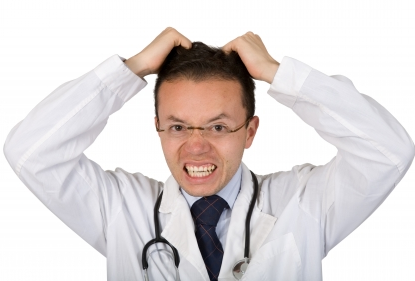 Problem 1: Med improves symptoms, but not fully
Is the dose appropriate for the kid’s wt?
Methylphenidate meds
Start at 0.5mg/kg, titrate to 1.5-2mg/kg/day
Side effect - decreased appetite, insomnia, stomachache, headache, irritability, aggression, rebound
Dextroamphetamine meds
Start at 2.5mg/day for kids 3-5yo, 5-10mg/day for older kids, titrate to 0.5-1mg/kg/day (1.5mg/kg/day?)
Side effects - similar to Methylphenidate (more frequent??)
Monitoring - Ht, Wt, BP, Pulse
Problem 2: Mornings are good, but afternoons aren’t
Duration of behavioral effects 
A PDR myth in ADHD kids?
Booster doses?
Non-stimulants?
Problem 3: Early mornings and late evenings are bad
Onset of action 
Fast, but not that fast
Earlier dosing?
Non-stimulants?
Problem 3: Early mornings and late evenings are bad (cont.)
Alpha-2 Agonists (clonidine, guanfacine)
BID dosing
Clonidine 
Start at 0.025-0.05mg/day 
Titrate by similar doses every 7days
Max dose = 0.3mg/day
Guanfacine
Start at 0.5mg/day
Titrate by similar doses every 7 days
Max dose = 4mg/day
Side effects - Sedation, dizziness, hypotension, headache
Must avoid abrupt discontinuation
Monitoring - Pulse, BP
Problem 3: Early mornings and late evenings are bad (cont.)
Atomoxetine
58-64% of patients treated for 6-12 weeks had 25-30% improvement in sx
Start at 0.5mg/kg and titrate to 1.2mg/kg
Can divide dose to BID
Greatest effects at 6-9 wks
Side effects - decreased appetite, sz and long QT with OD
Problem 4: An adequate dose isn’t working at all
Head-to-head trials
Equal efficacy between stimulants
Similar side effect profiles
Switch med classes?
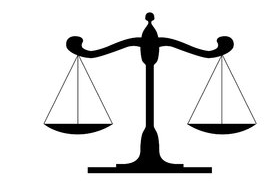 Problem 5: It’s working but the patient’s weight is dropping
Supplementing calories
Dose-dependent response?
Non-stimulant alone or as an augmenting agent?
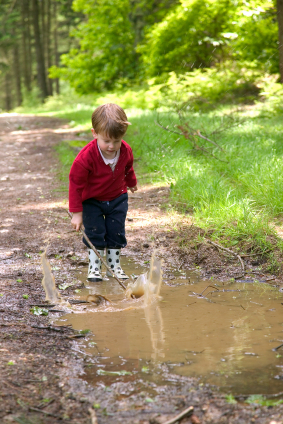 Problem 5: Weight (cont.)
Stimulants and Growth
Studies can seem clear as mud
Most studies show children on stimulants have decreased velocity of growth
Effect seems to be greater for taller and/or heavier kids
Children seem to be more effected than adolescents
Most studies show that the velocity deficits attenuate over time (avg ~ 3 years)
But deficits increase with the amount of time on meds
Problem 5: Weight (cont.)
No difference is seen between methylphenidate and amphetamine meds
Deficits seem to be dose-dependent
Growth seems to rebound once med is discontinued
Drug holidays may help with growth, but must weigh the pros and cons of having child off of meds
Some researchers postulate that growth deficits may be part of pathophysiology of ADHD itself?
No clear data on ultimate effects on adult stature?
Problem 5: Weight (cont.)
Strategies:
Time dosing and meals so that kid is hungry at mealtime
Encourage high-energy, nutritious snacks
If necessary, lower dose or switch meds



Bottom Line _______________________
		Monitor Ht and Wt Closely
Problem 6: It’s working but the patient can’t sleep
Is it really the medicine or a factor of ADHD?
Sleep aides?
Melatonin 3-6mg qhs
Diphenhydramine or hydroxyzine 25-50mg qhs
Trazodone 25-50mg qhs 
Non-stimulants?
Problem 7(a):Nothing works
Is it really ADHD?
Differential DX
Anxiety (Restlessness, distractibility)
Mania (Irritability, hyperactivity, distractibility, talkative)
ODD/Conduct disorder (Impulsivity, defiance)
Learning disorders (Frustration leading to poor attn, behavior)
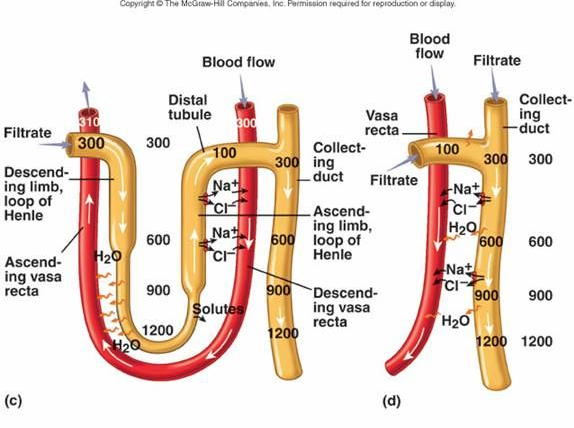 Problem 7(b):Nothing works
Is the kid taking the medication?
ODD?
Diversion?
Other Topics:
Cardiac Risk?
Agitation?
Hallucinations?
Tics?
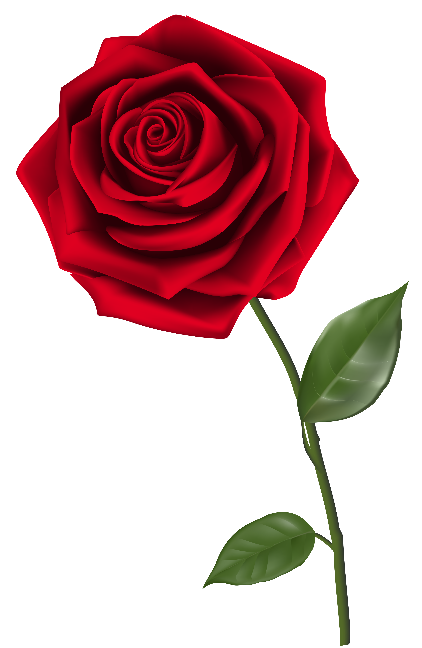 New(er) medications*
Methylphenidate
Aptensio XR (long acting)
Quillavent XR (long acting liquid)
Quillachew ER (long acting chewable tab)
Amphetamine/Dextroamphetamine
Adzenys XR-ODT (long acting disintegrating tablet)
Dyanavel XR (long acting liquid)
Evekeo (racemic mixture)
Zenzedi (short acting, incremental dosing)
Non-Stimulant
Intuniv (long acting guanfacine)
Kapvay (long acting clonidine)
*A rose by any other name…
Questions?